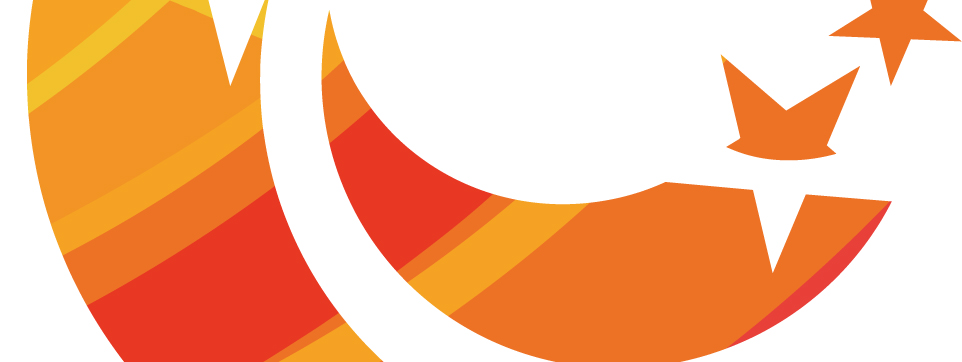 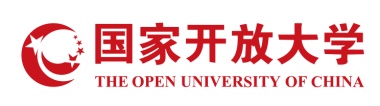 国家开放大学学士学位英语统一考试助学资源使用流程
教学管理科    王亚玲
2021年 5月
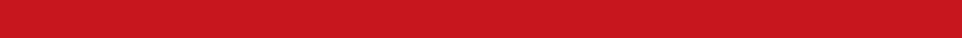 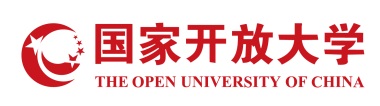 目录
1.下载手机开放云书院APP
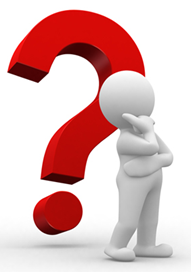 2.打开学位考试
3.查看内容
4.考试大纲
5.样题
6.直播
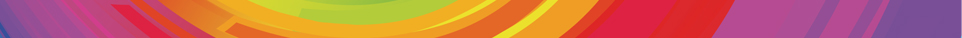 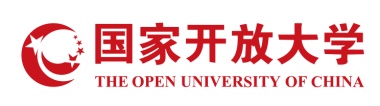 一、下载手机APP开放云书院
手机应用宝中输入“开放云书院”，下载“开放云书院APP”软件，安装完成后，登录开放云书院。
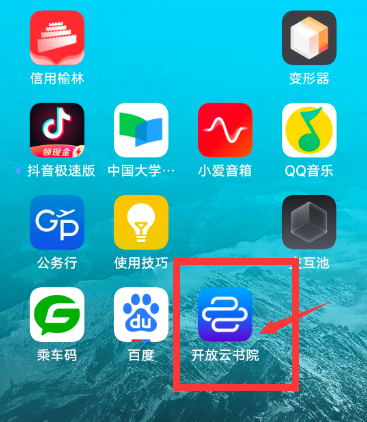 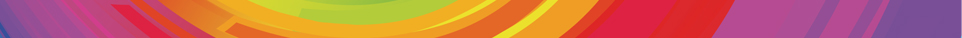 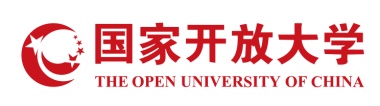 二、打开学位考试
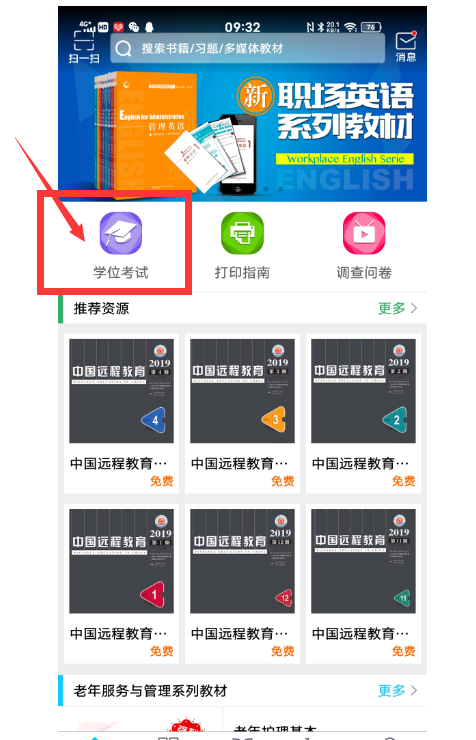 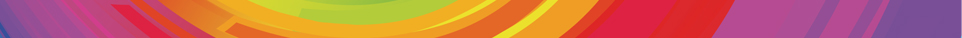 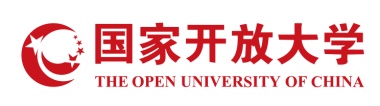 三、查看内容
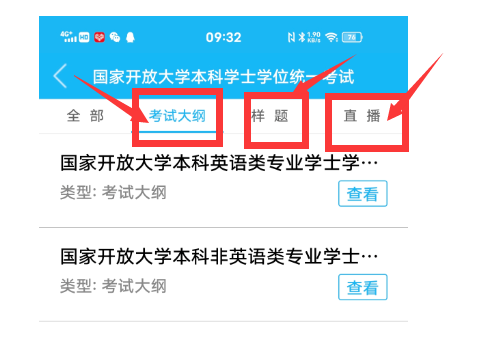 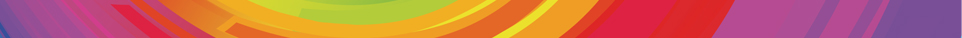 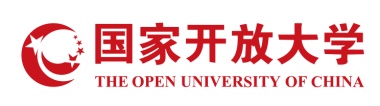 四、考试大纲
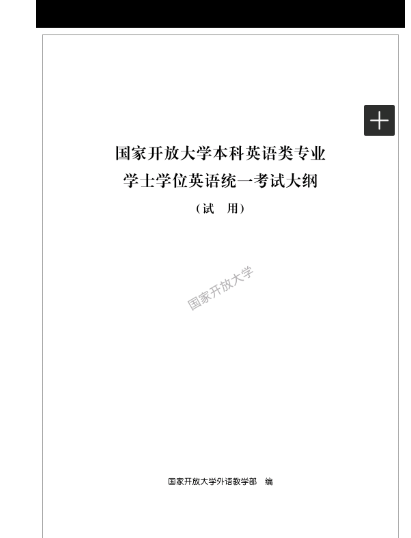 。
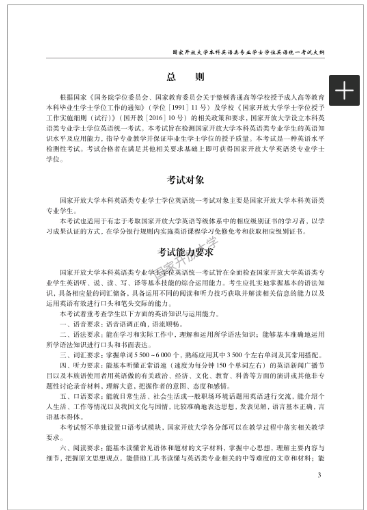 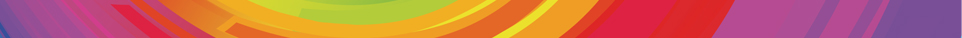 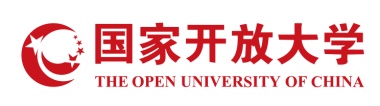 四、考试大纲
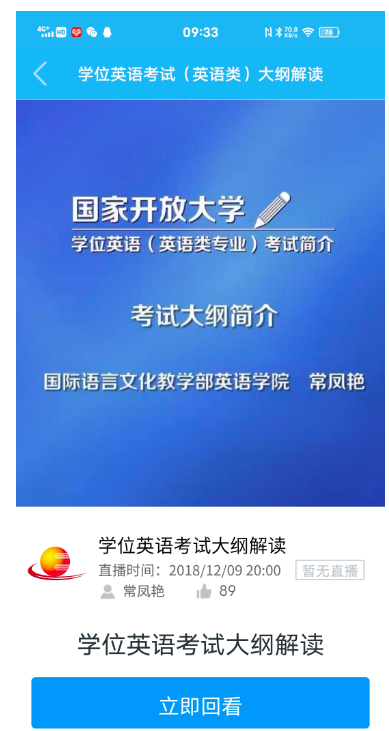 。
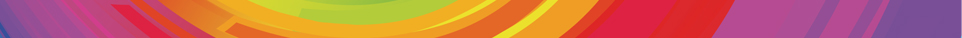 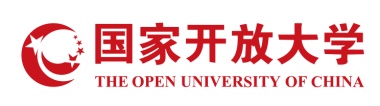 五、样题
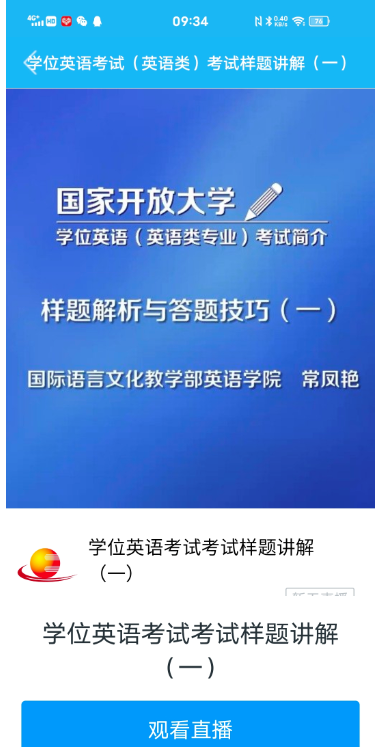 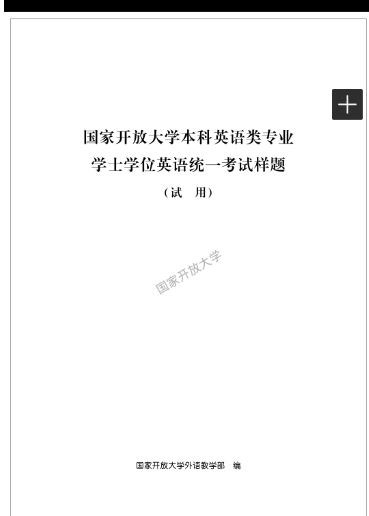 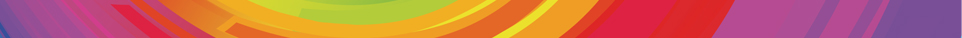 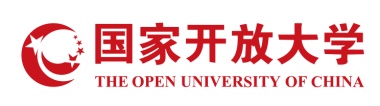 六、直播介绍：
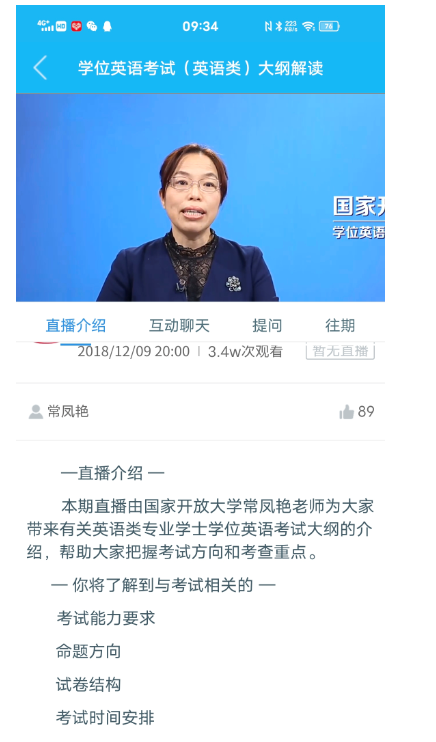 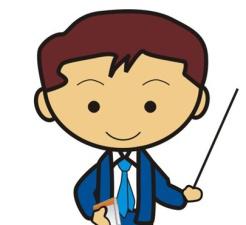 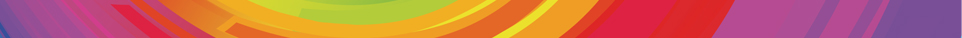